BONIC PEIX COLORIT
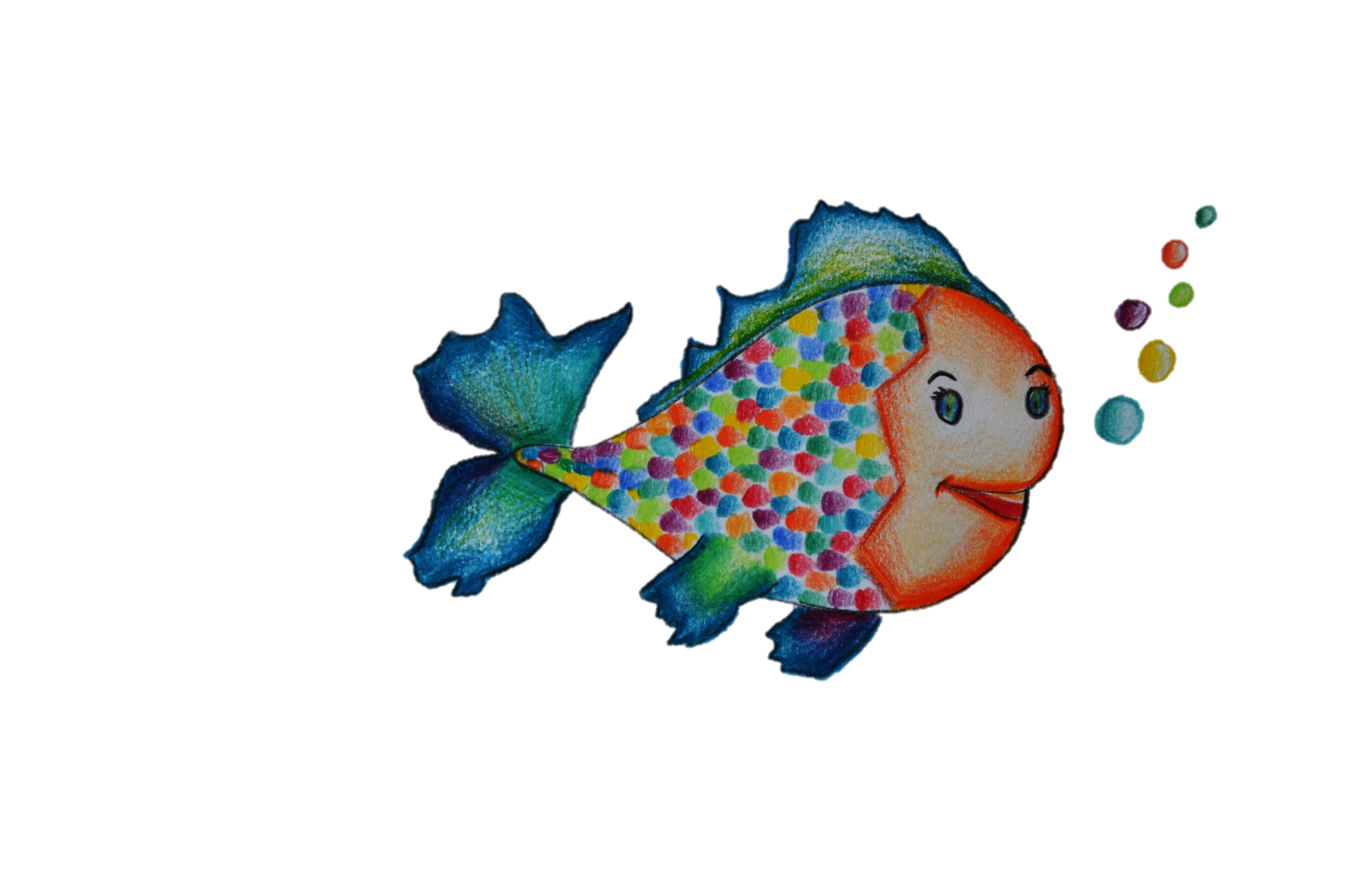 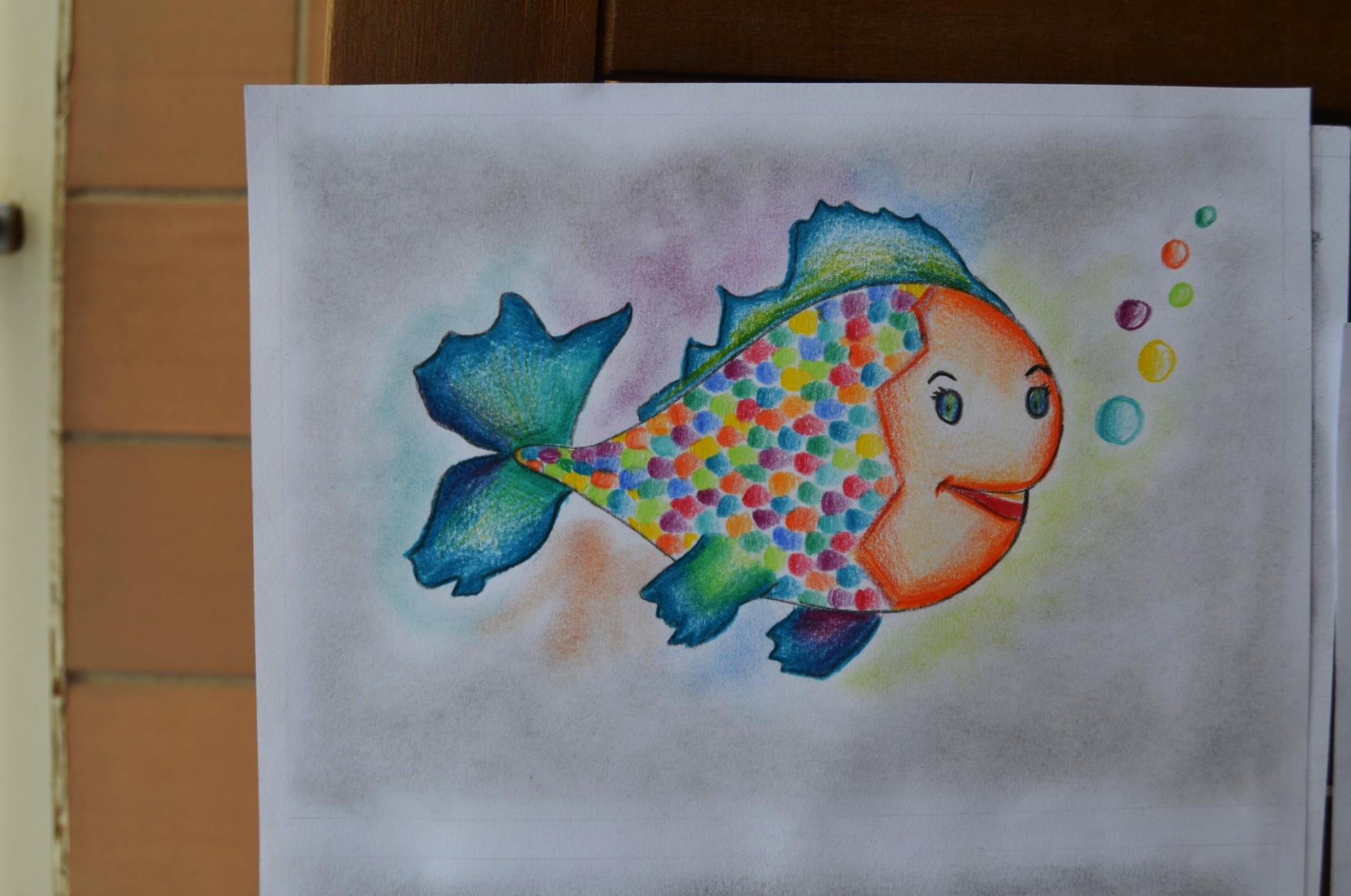 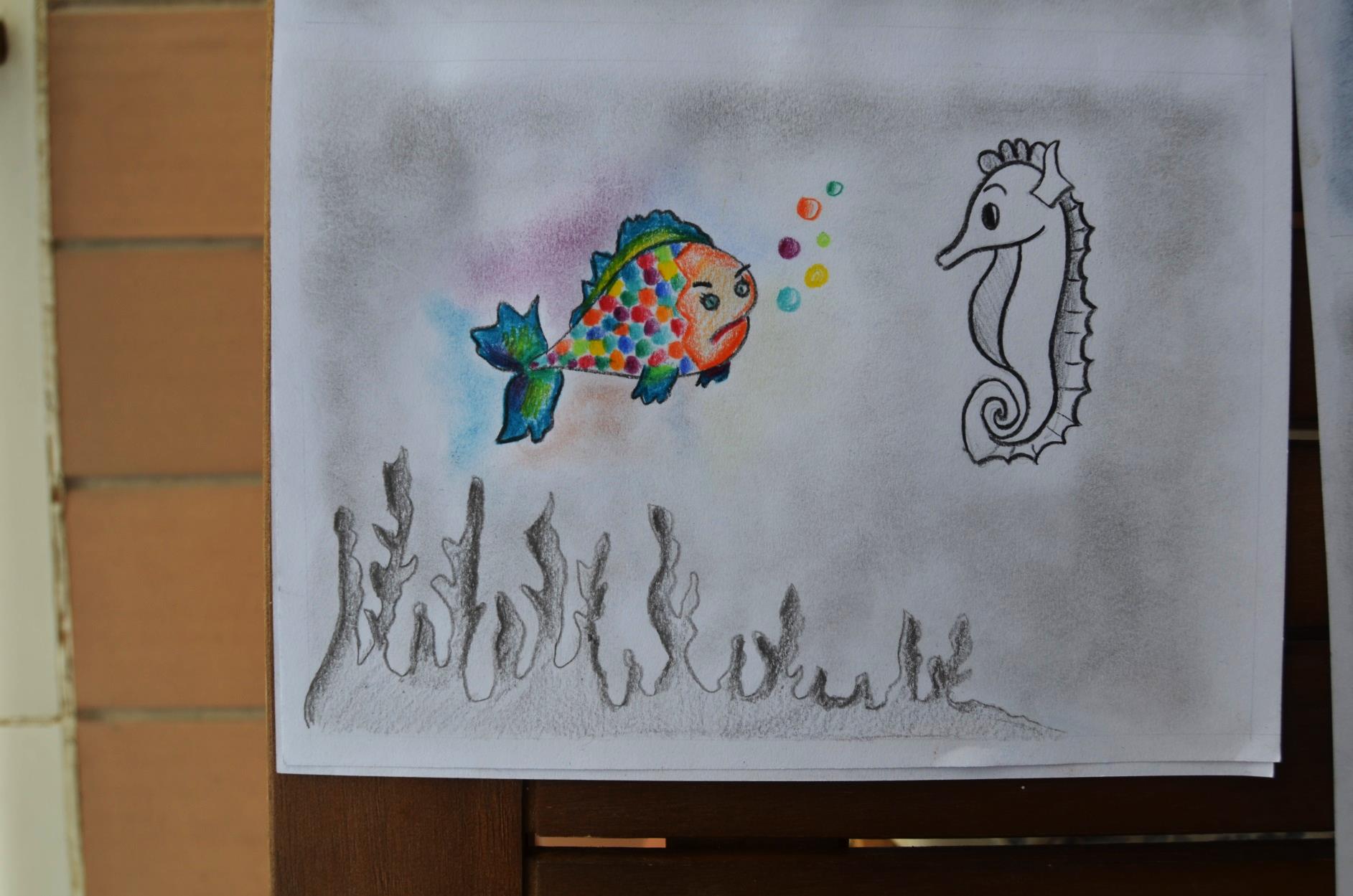 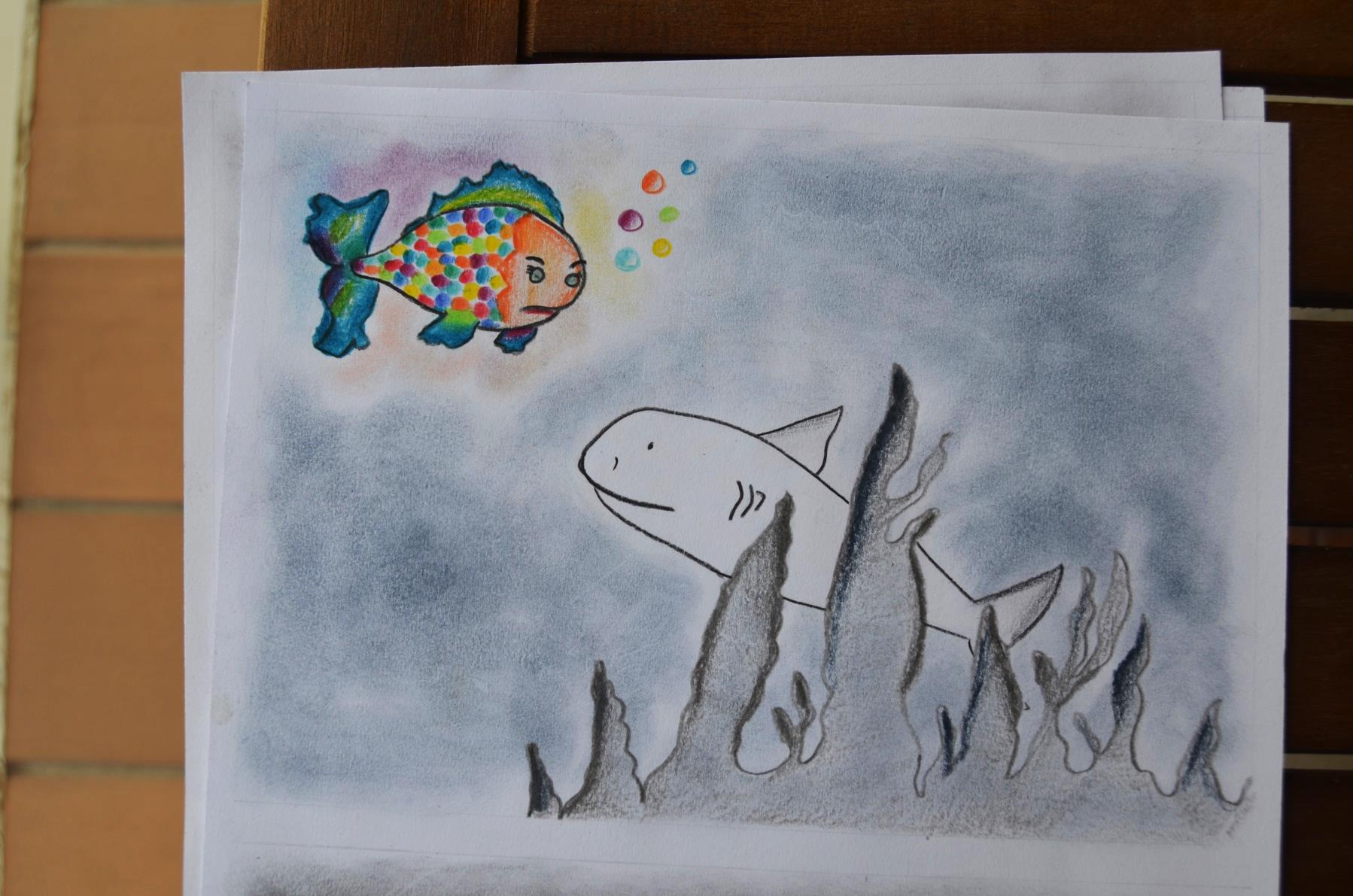 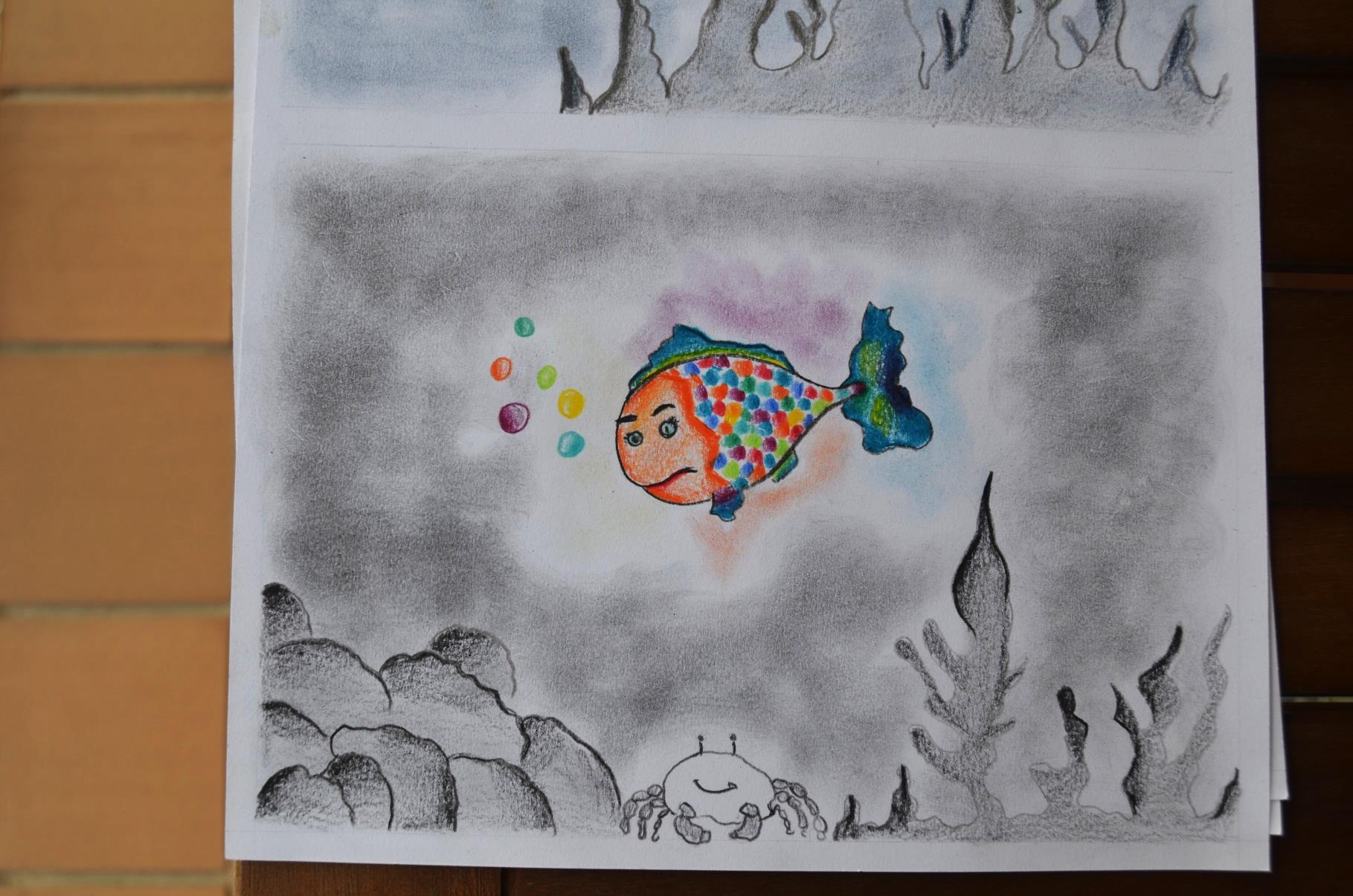 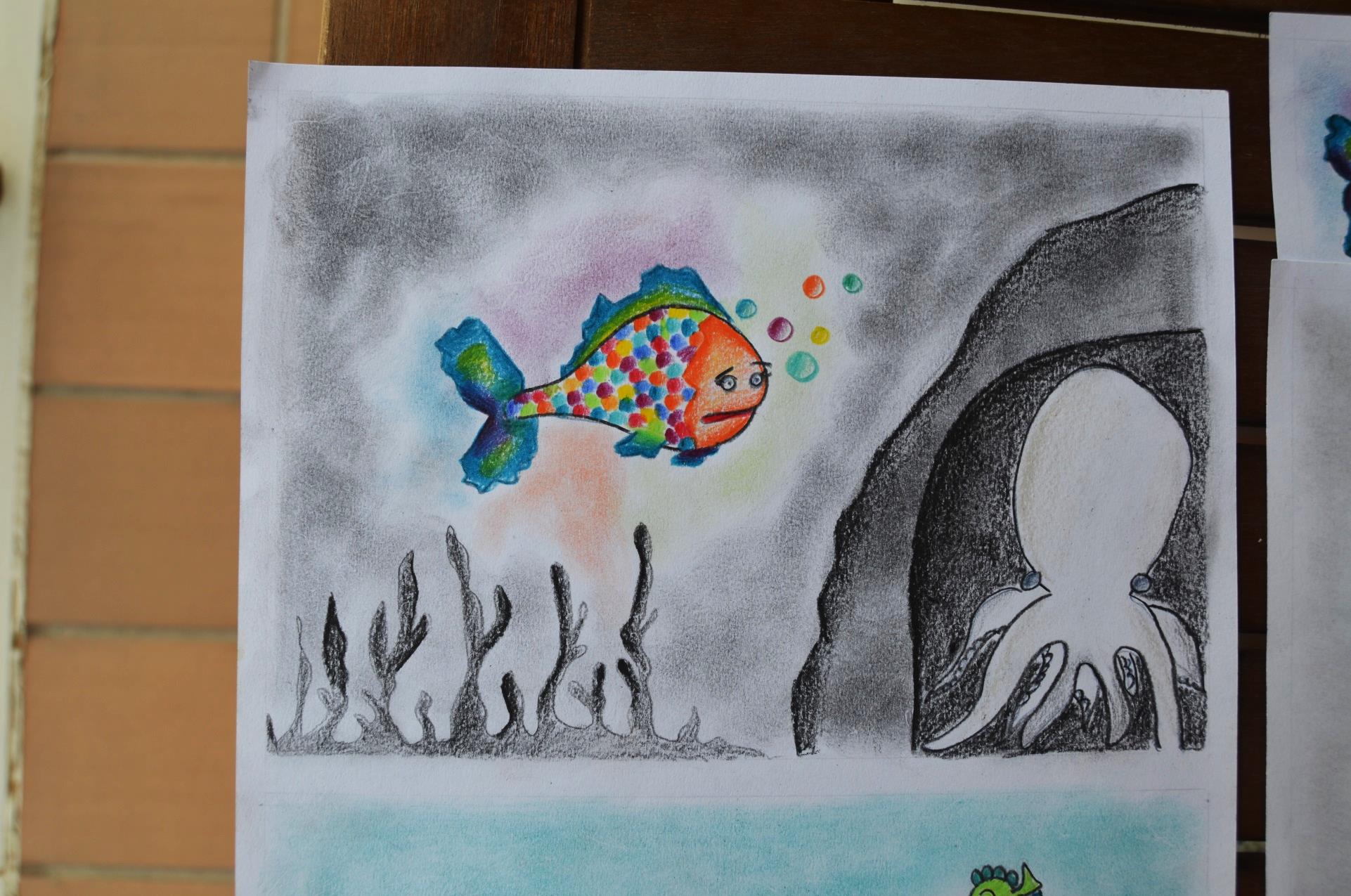 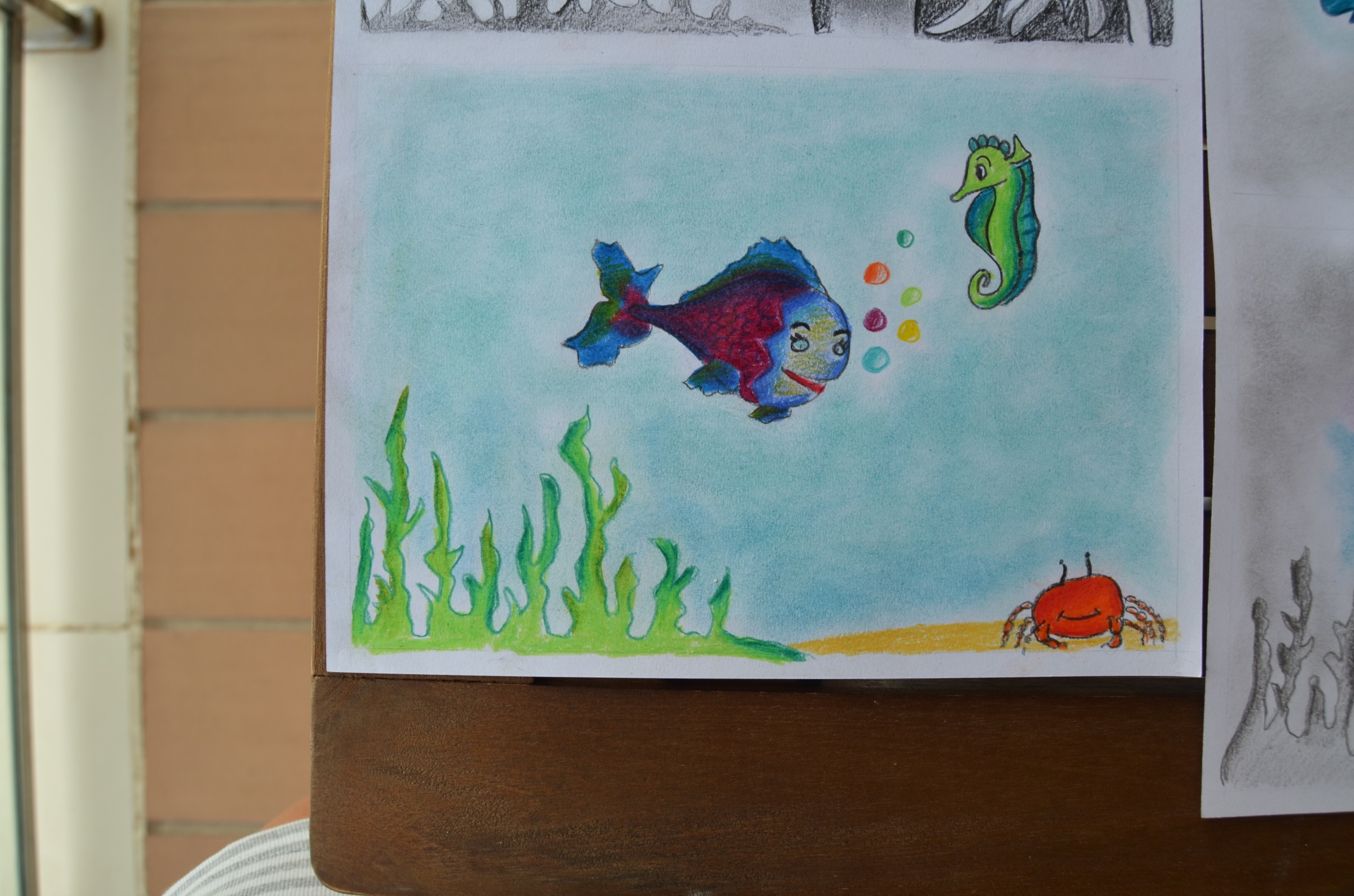